Муниципальное бюджетное общеобразовательное учреждение  многопрофильный лицей г. Кирово-Чепецка
«Твори добро 
на всей земле…»
Рылова Оксана Васильевна, учитель русского языка и литературы
Урок литературы
Рылова Оксана Васильевна, учитель русского языка и литературы
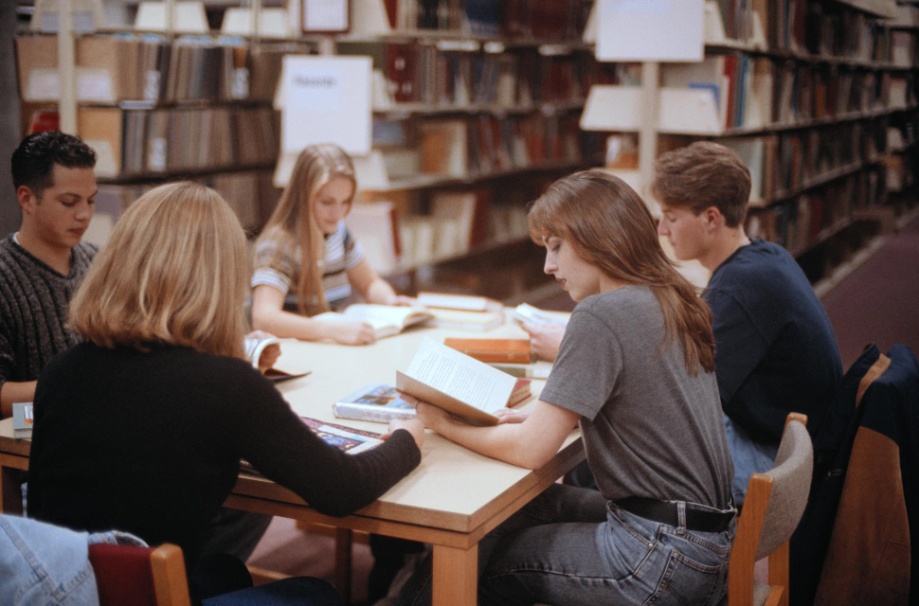 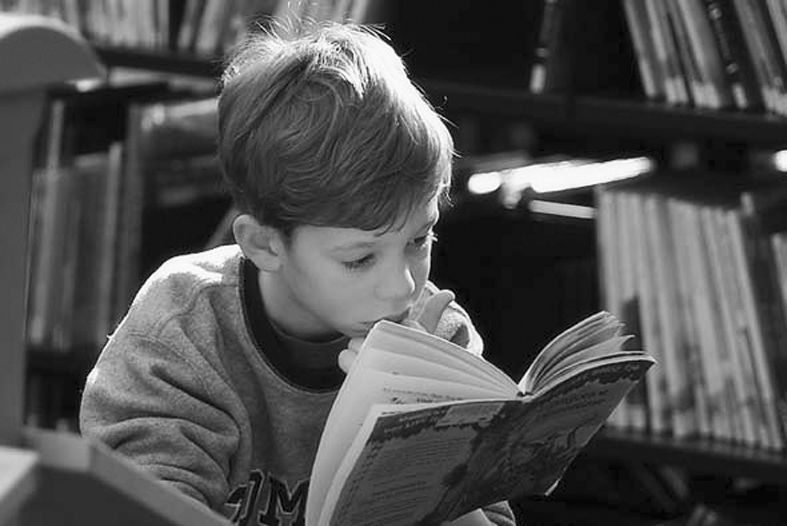 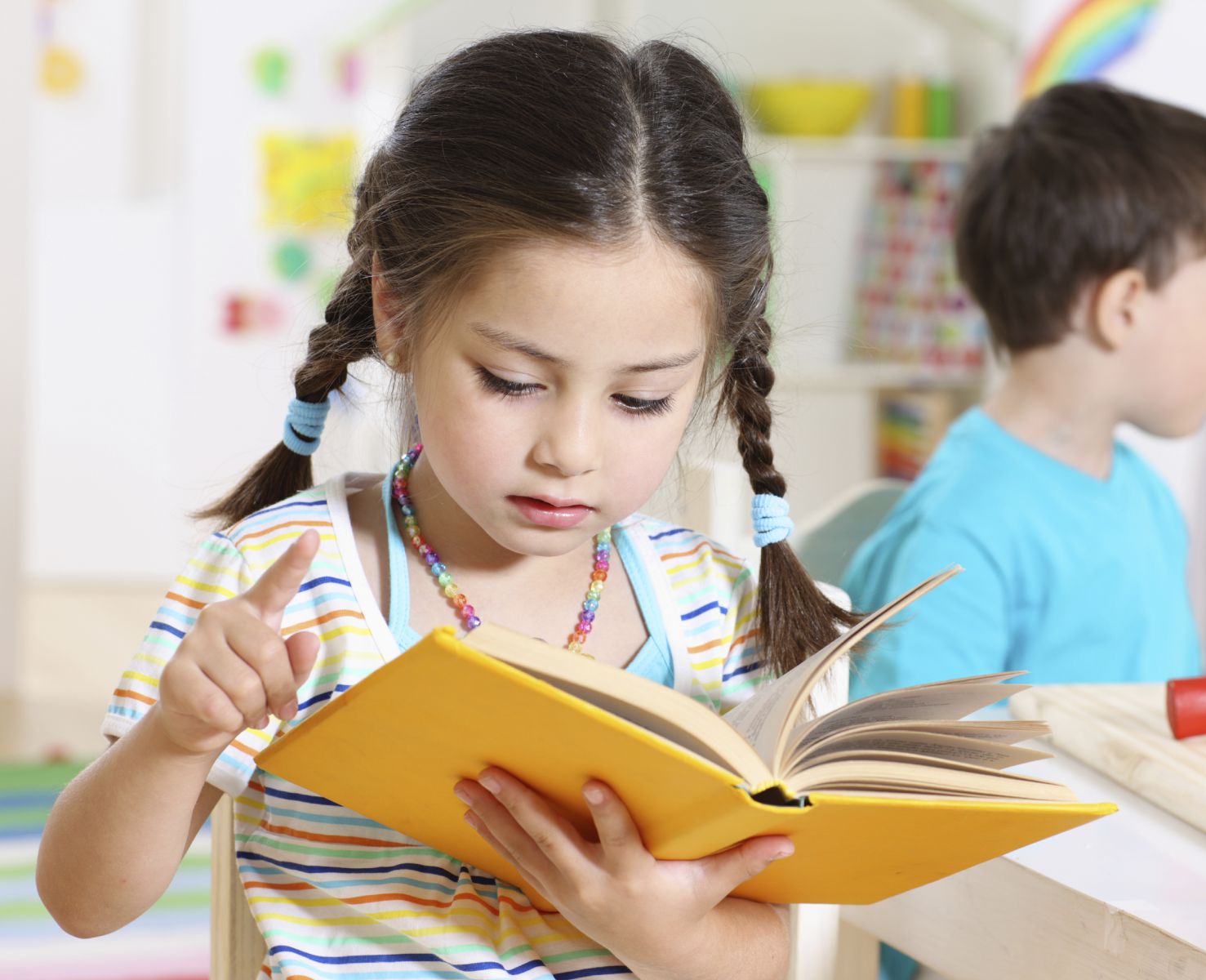 Эмили Полин Джонсон
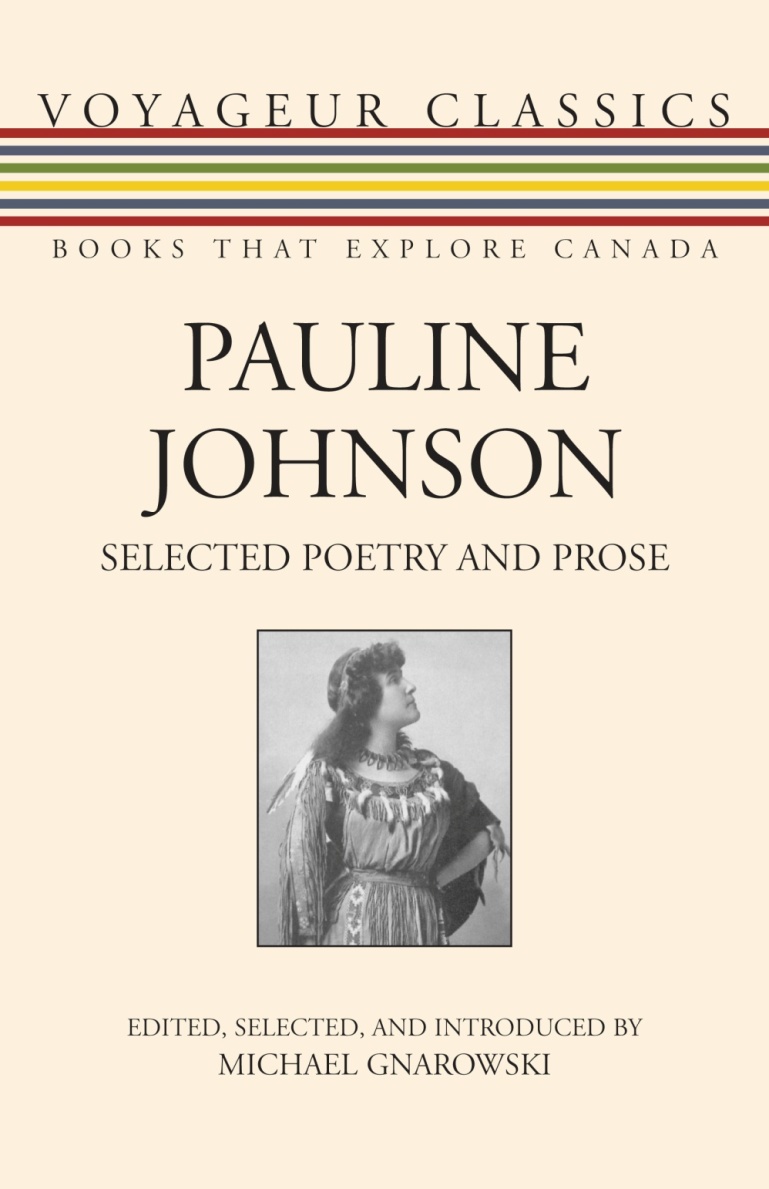 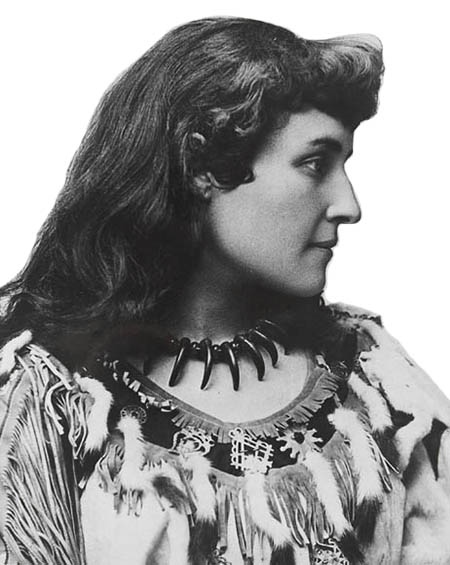 Джимми – Ниагарский водопад – как в чудесном сне – белоснежные лебеди – смертельно устали – гигантский поток – крик – каменные сердца – добивали – двадцать долларов – один-единственный
Ниагарский водопад
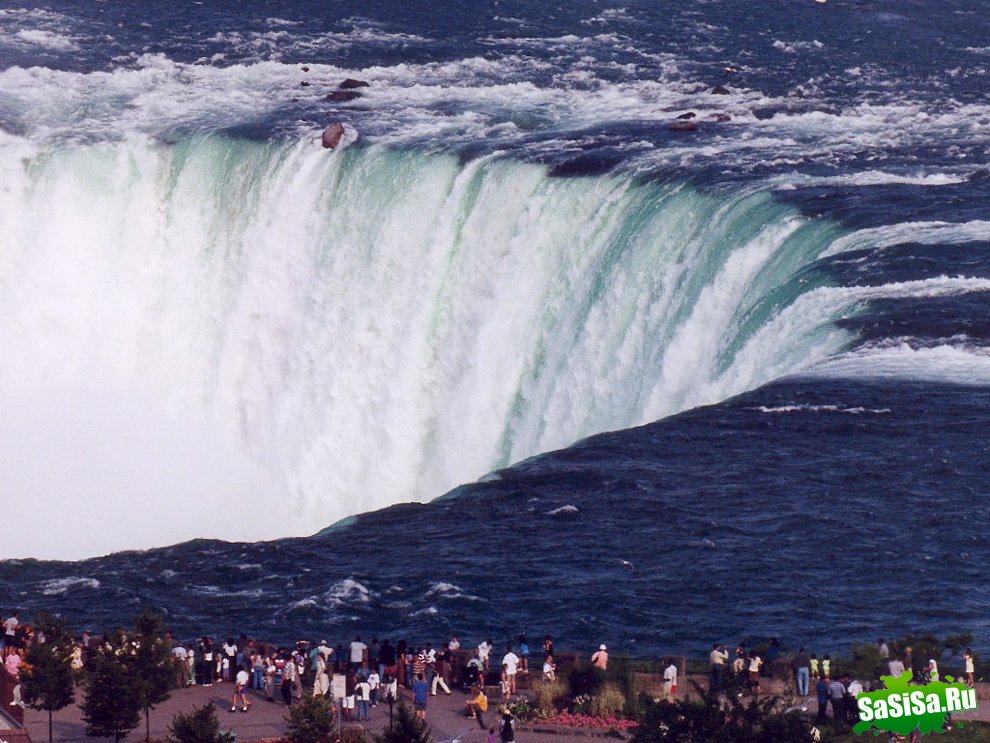 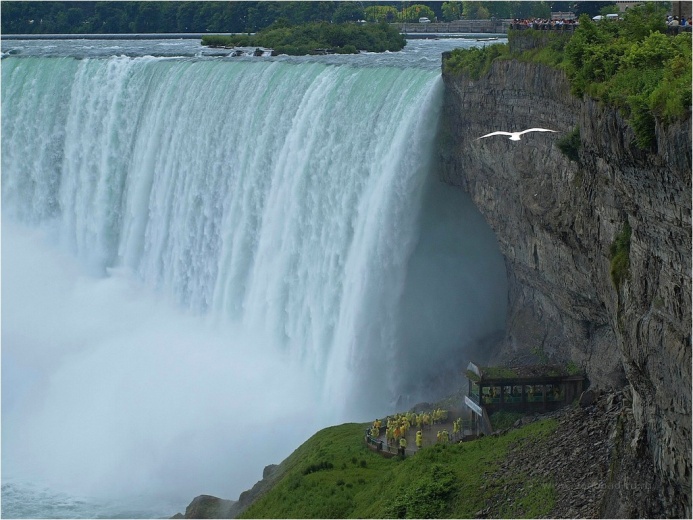 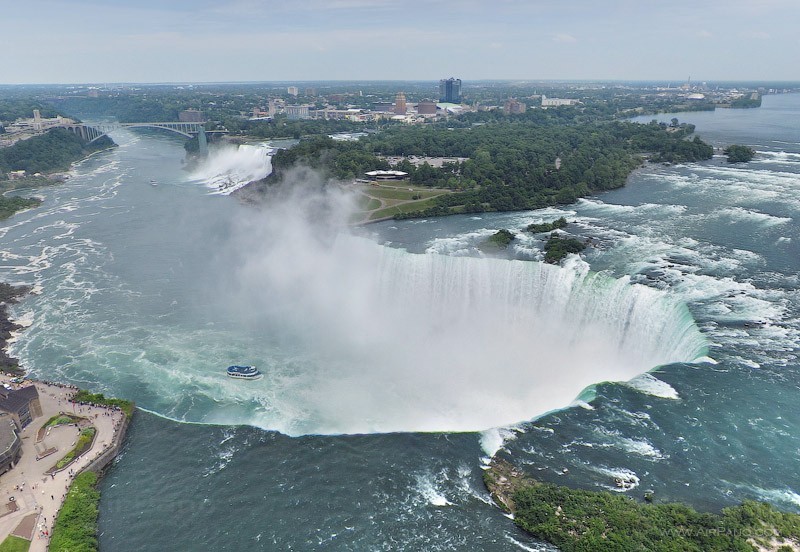 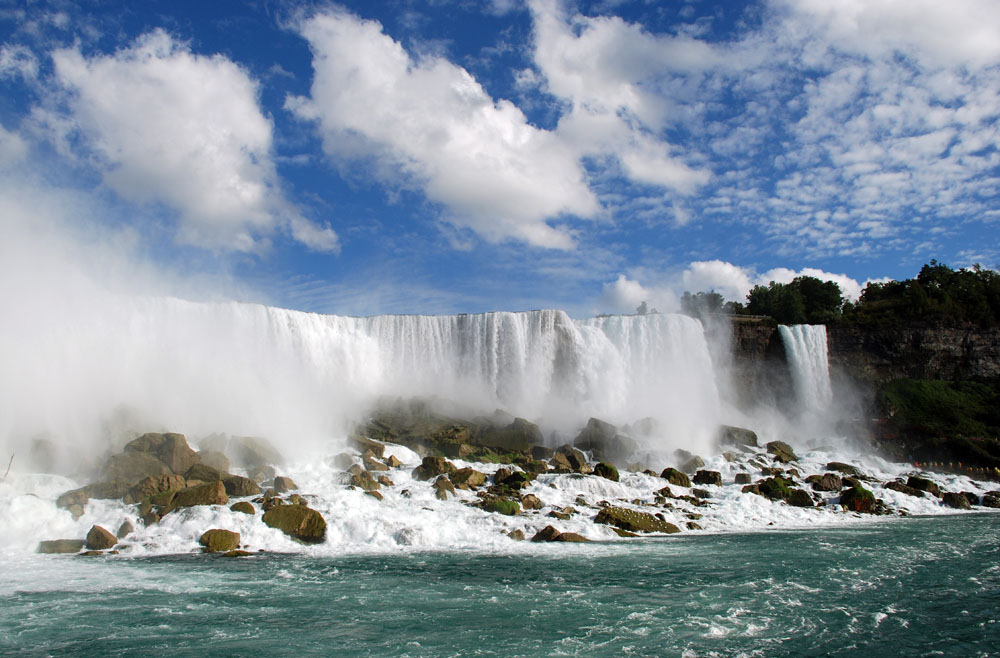 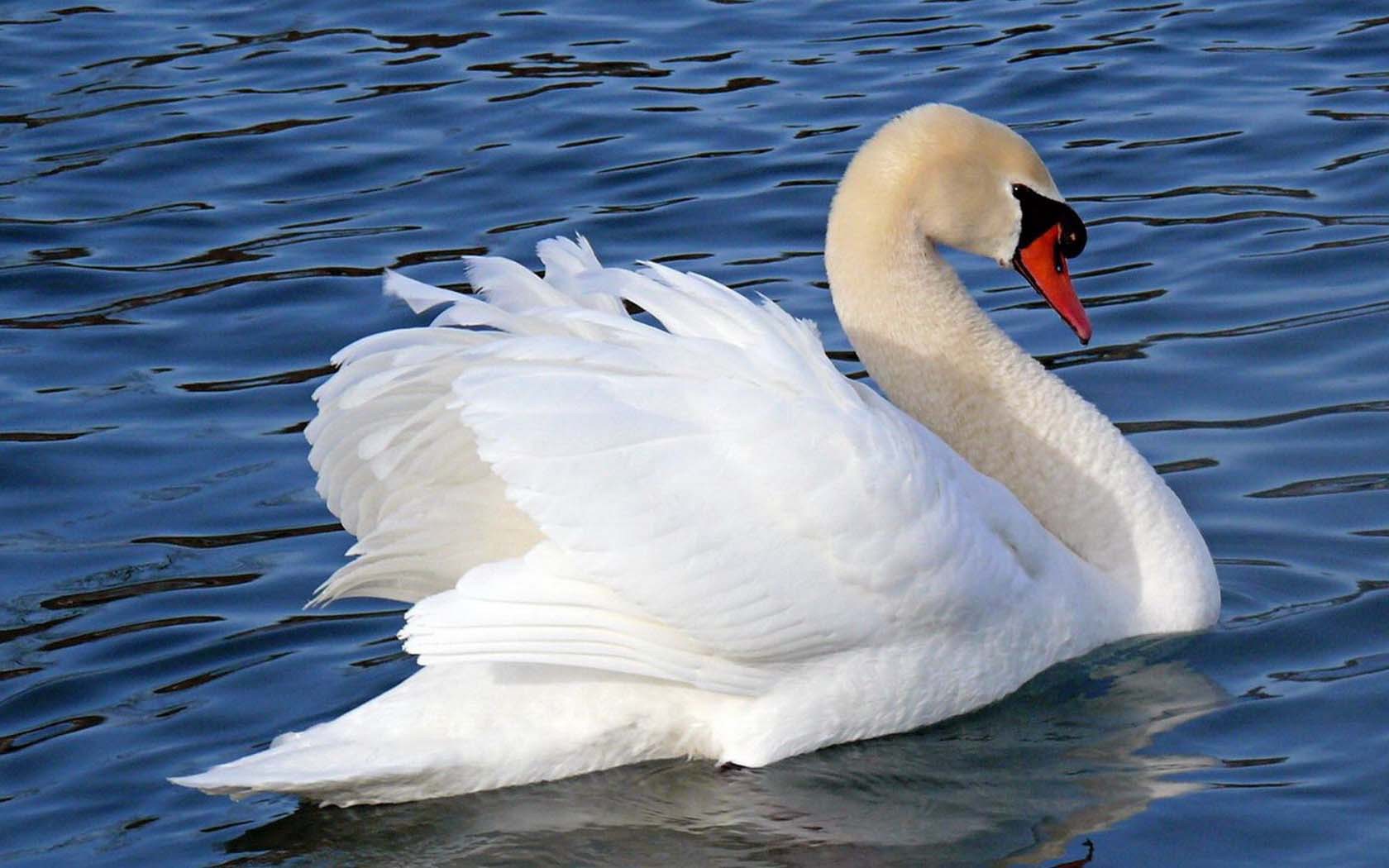 Герои рассказа
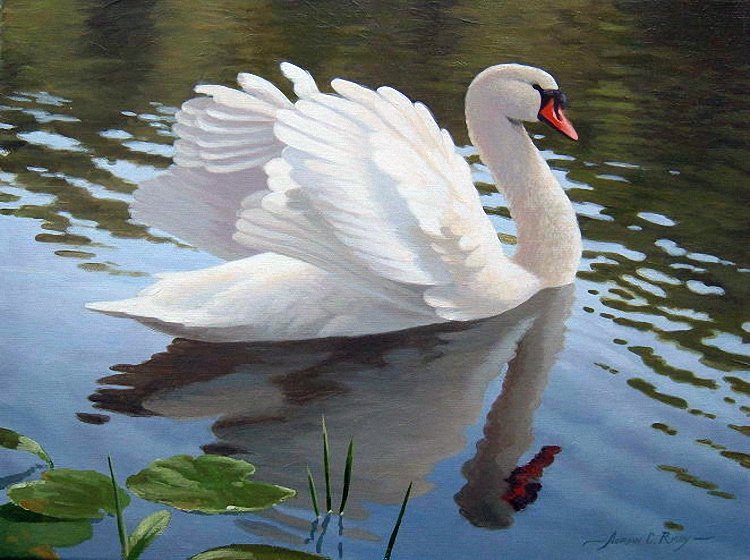 «Лебедь» -пьеса Камиля Сен-Санса из сюиты «Карнавал животных»
Картина «Лебедь» 
Британский художник  Adrin Rigby
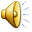 Раненая птица
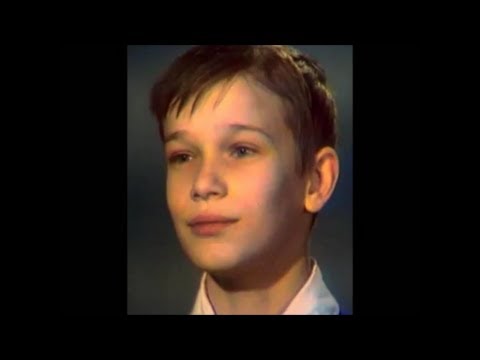 слова 
Р. Рождественского

музыка  
А. Пахмутовой

исполняет 
Сергей Парамонов
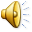 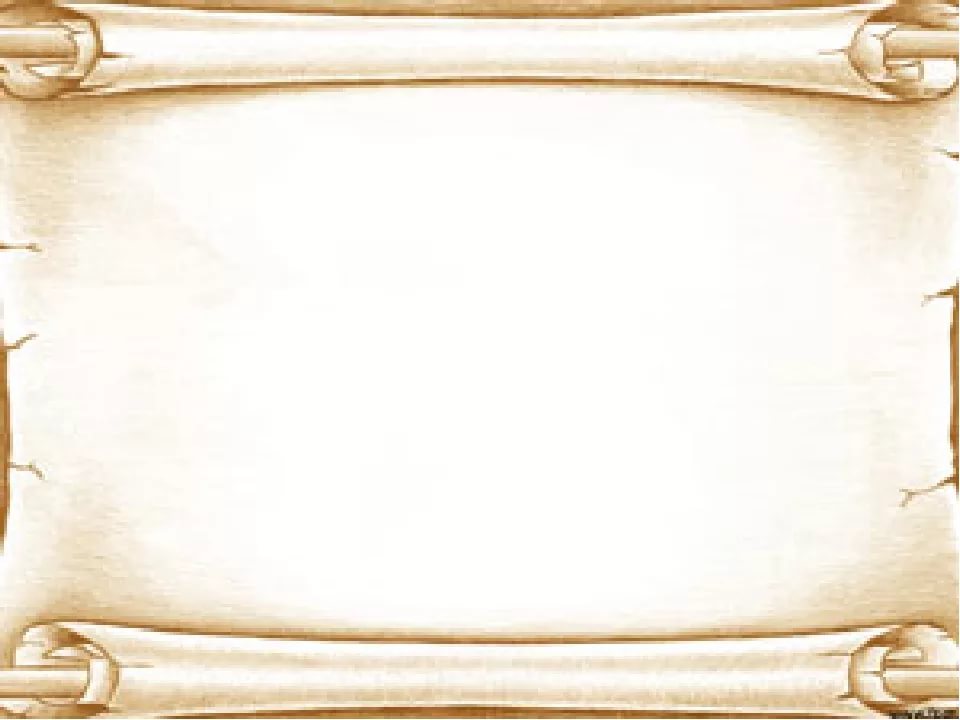 Руки твои сильные -
 Ты защити слабого,
 Мысли твои верные -
 Ты научи глупого,
 Глаза твои, твоя душа
 Добрая и чистая,
 Дари ее тому,
 Кому больно одному.
Твори добро на всей земле,
Твори добро другим во благо.